ОТЧЕТ 
по итогам работы в 2019 – 2020 годах 
в рамках реализации национального проекта «Образование», национальной программы «Цифровая экономика Российской Федерации» на территории 
Степновского муниципального округа
Региональный проект «Современная школа»
Региональный проект «Современная школа»
Региональный проект «Современная школа»
Региональный проект «Современная школа»
Региональный проект «Современная школа»
Региональный проект «Современная школа»
Региональный проект «Современная школа»
Региональный проект «Современная школа»
Региональный проект «Современная школа»
Региональный проект «Цифровая образовательная среда»
Региональный проект «Информационная инфраструктура»
Фотоотчет
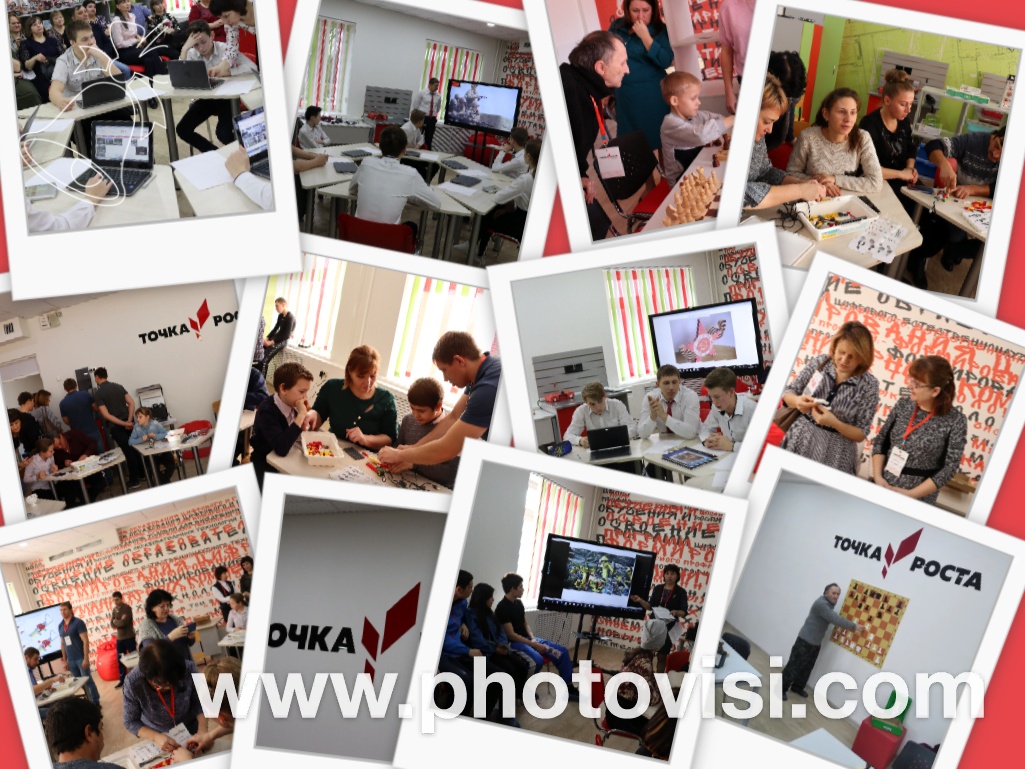 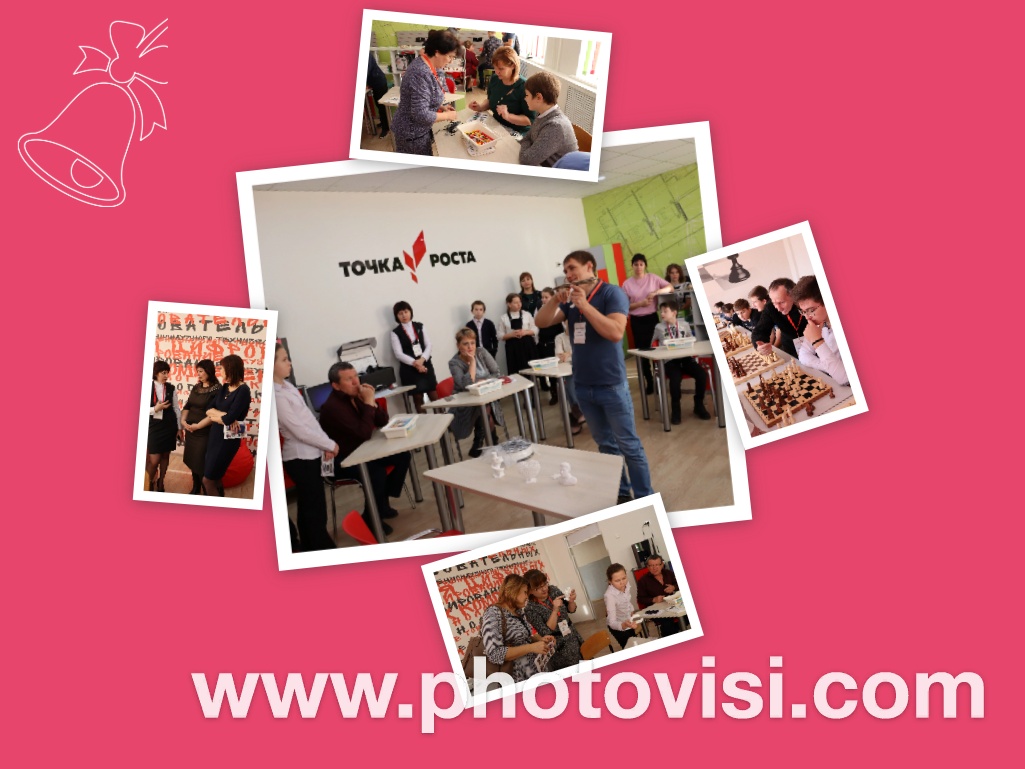 14
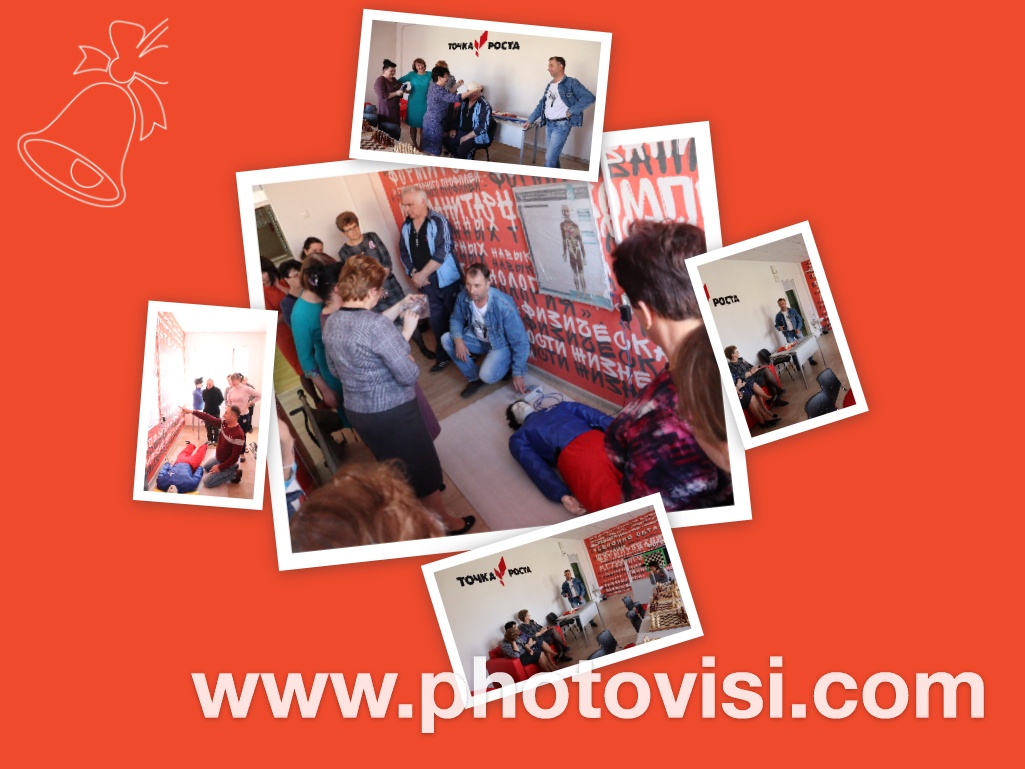 15
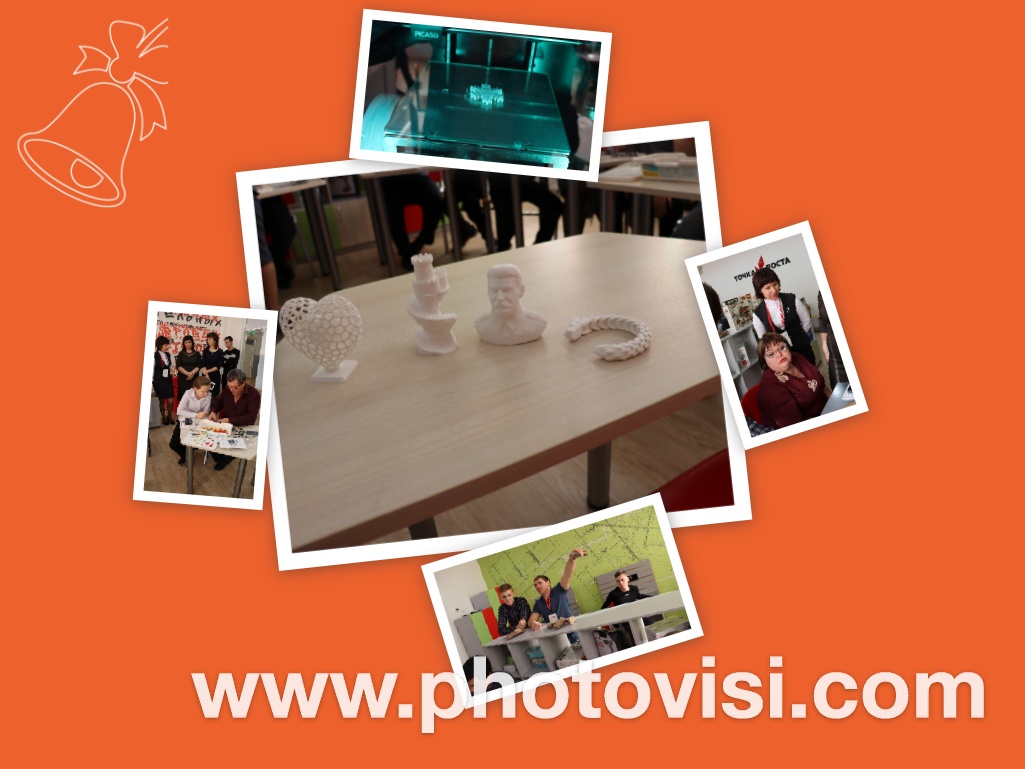 16
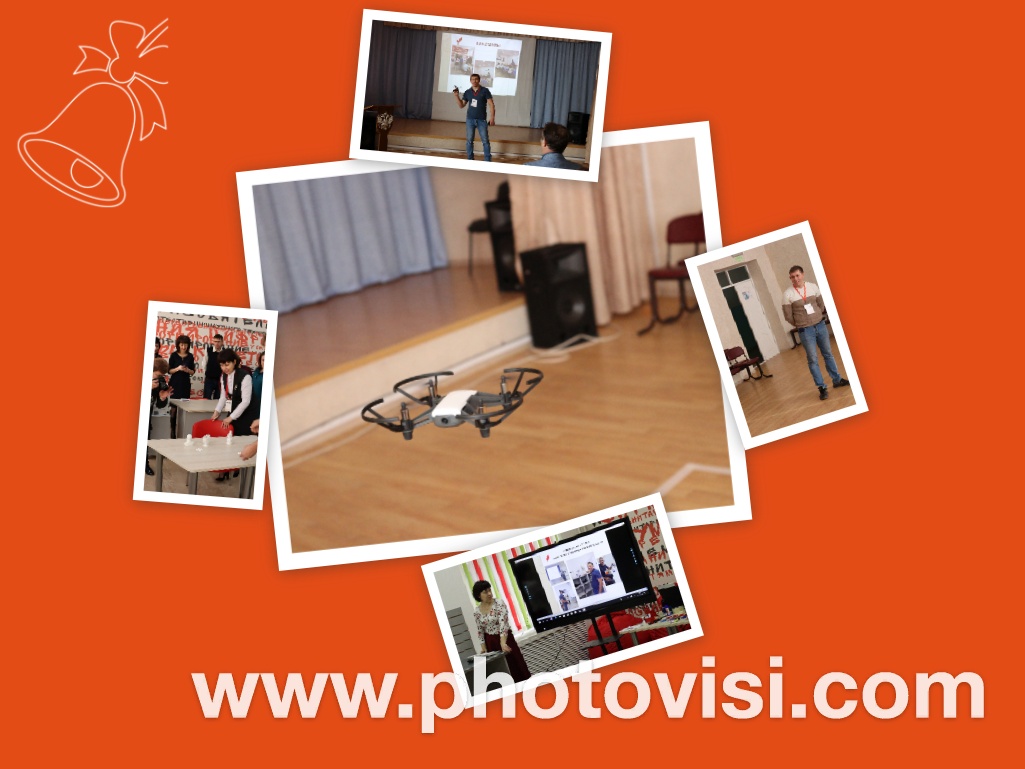 17
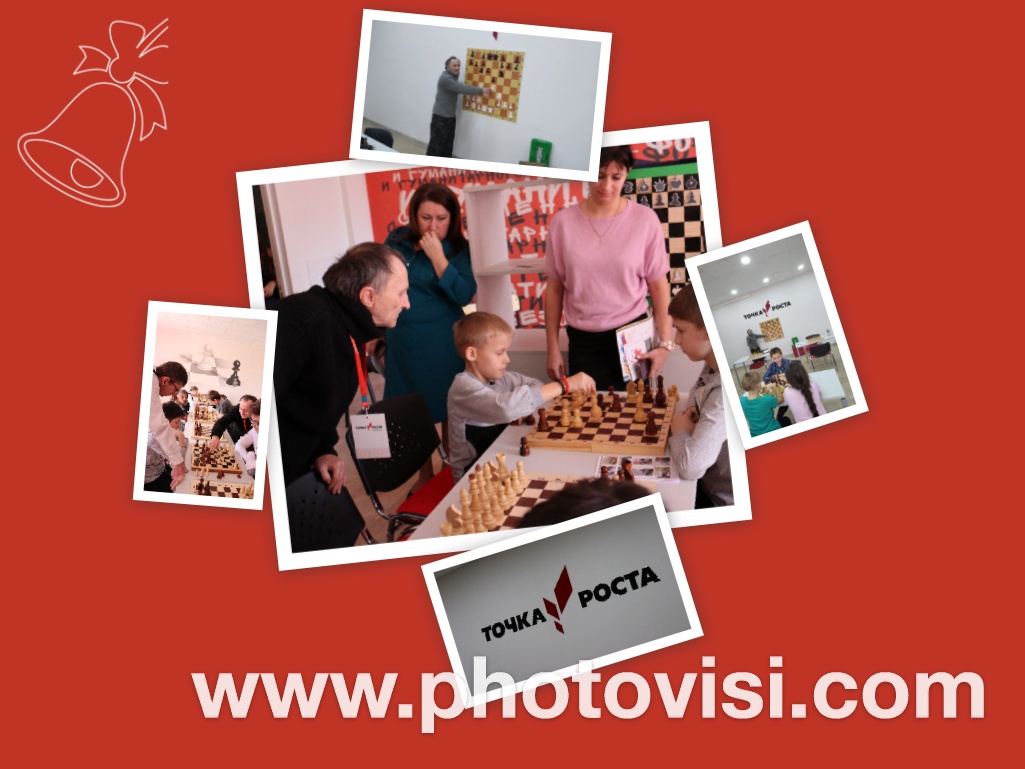 18
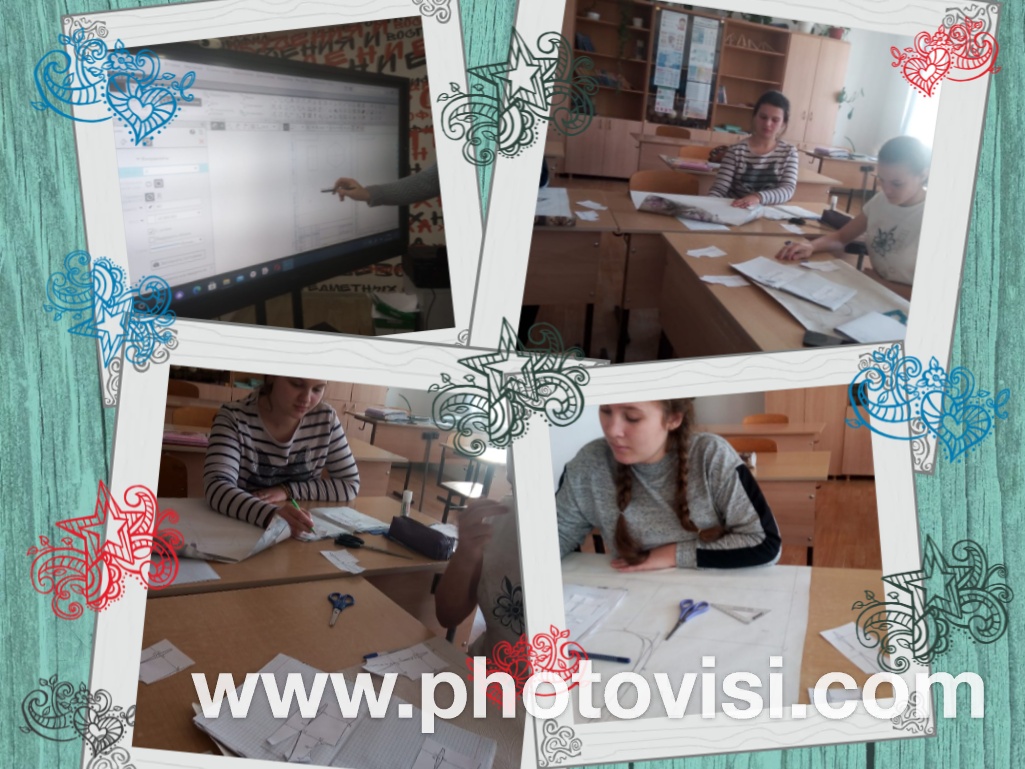 19